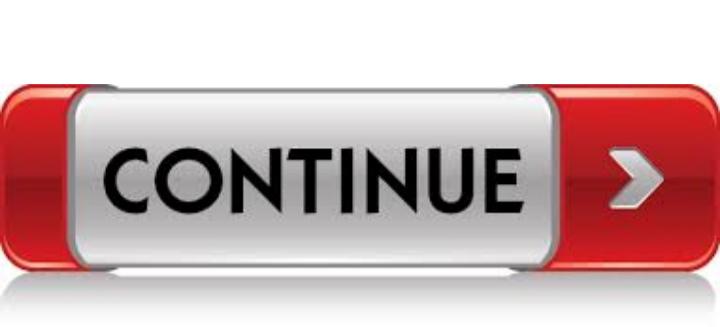 Hemin Johnson
BGI
Question blog  ?
Define  autopsy? 
 Enlist the classification of  autopsy  ? 
 What are the steps in the physical examination ?
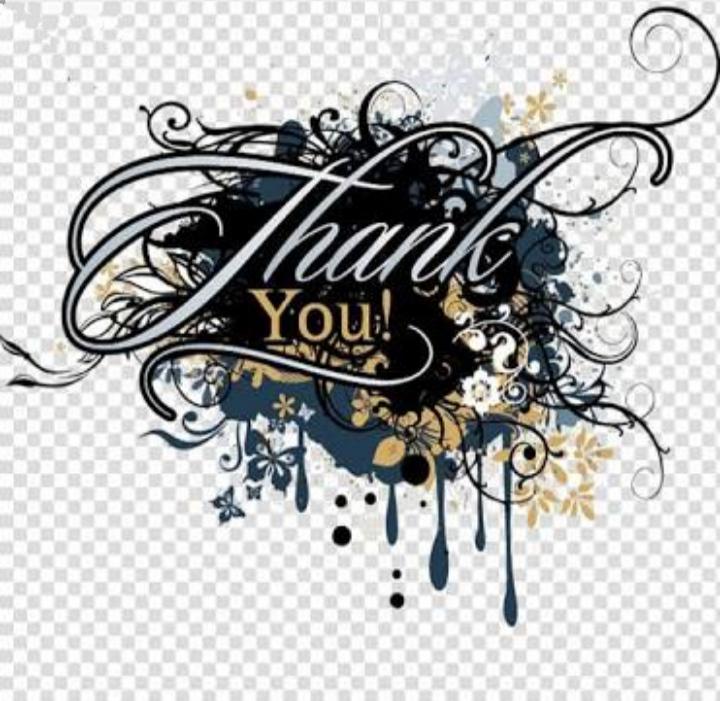